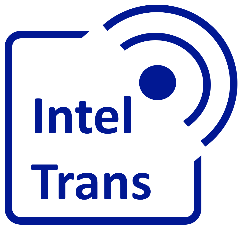 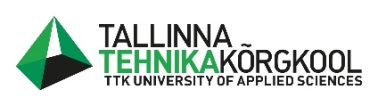 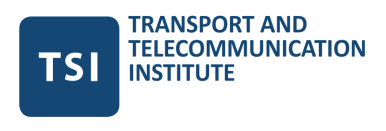 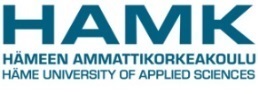 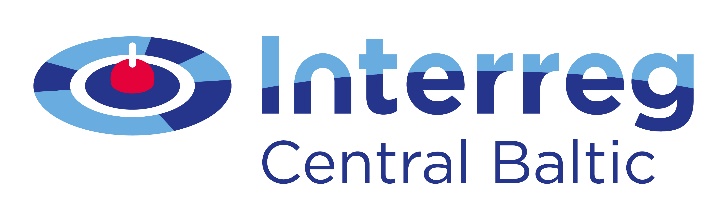 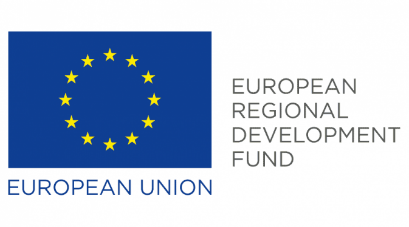 Norwegian National Plan of Action for  Road Safety 2018–2021Analytical overview slides for teacher and student


Prof. Enno Lend and DSc Wladimir Segercrantz 
2022
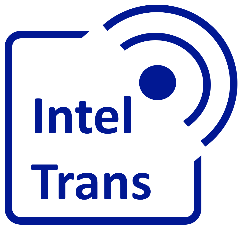 Why Norwegian traffic safety management and research are interesting?
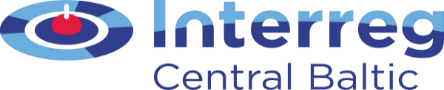 Norway was crowned as the safest country to drive in, with only 20 road deaths per million population in 2017 (Norway  was on the same position in 2020). 

The longest country in Europe, however roads and motorways in Norway are relatively free of traffic by international standard, well maintained, and the country has more than 70 years experience in using road toll payments to finance costs of bridges, tunnels and roads. Systematic traffic safety work.


Comment: The climate is Atlantic, weather conditions and landscape varied encompassing mountains, glaciers and deep coastal fjords.
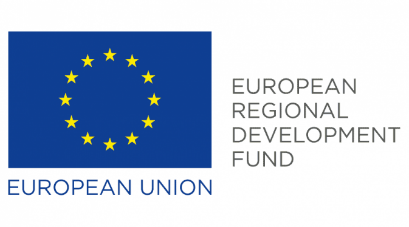 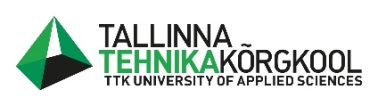 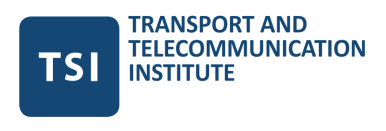 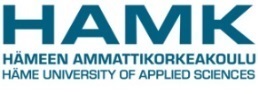 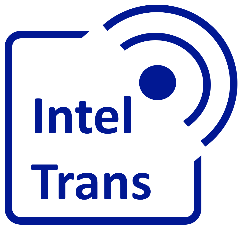 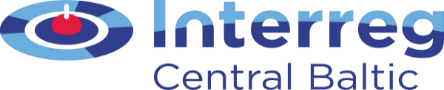 Driving in Norway is generally easy as traffic is calm, and the majority of drivers are law-abiding. 

Norway has a human oriented traffic culture that prioritizes pedestrians and cyclists. 

In general, the Norwegian speed limit is 80 kilometers per hour, except for in built-up areas or town centers, where it is generally 50 kilometers per hour.

Norway also has one of the strictest drink driving laws in Europe, allowing only 0.1 milligrams of alcohol per milliliter of blood – much stricter than, for example, the UK where the limit is 0.8 milligrams.
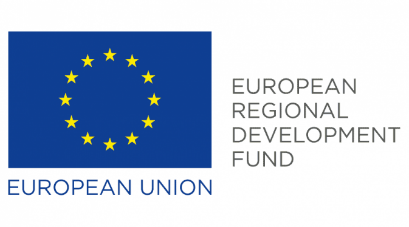 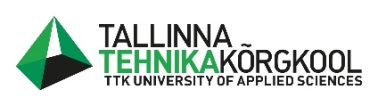 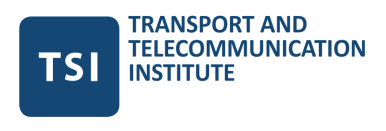 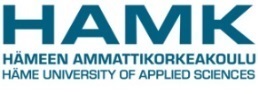 Statistics that explains the Norwegian position:
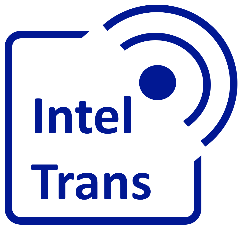 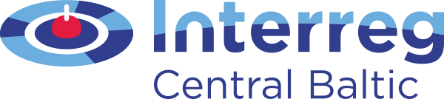 Source: Irtad statistics, Norwegian road safety data, country data for 2020 from country web sites
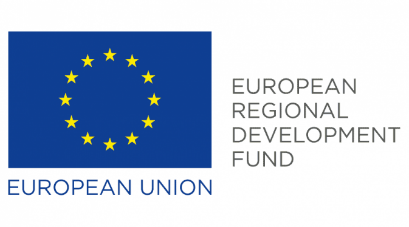 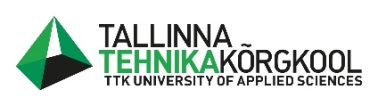 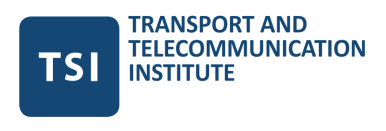 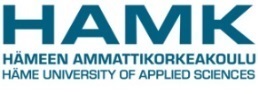 Basic reference material:
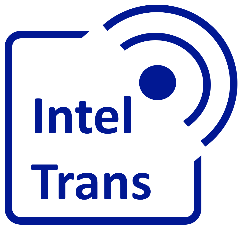 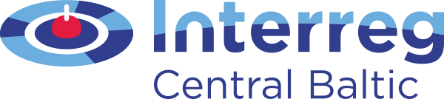 National  Plan for Action  for Road Safety 2018 – 2021. Short version.
Link: National Plan of Action for Road Safety 2018–2021
https://ec.europa.eu › pdf › norway-2018-2021
Content of the material :
Table of Contents	3
Introduction	5
Vision, targets and follow-up	7
Knowledge base	11
Political guidance	12
Risk behaviour in traffic	13
Population groups	16
Road user groups / vehicle groups	20
Safe roads	23
Intelligent Transport Systems (ITS)	25
Systematic road safety work in the public and private sectors	26
Penalties and driving entitlement	27
Improved damage management	29
Work on strengthening the knowledge base	29
Appendix 1	30
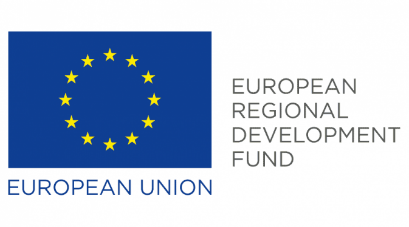 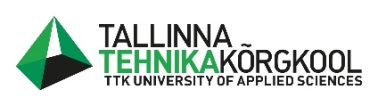 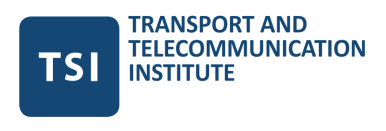 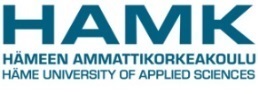 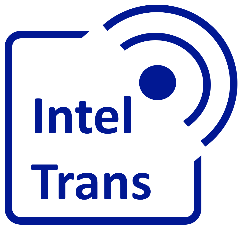 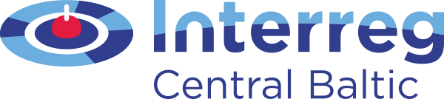 Action plan consists:
Four levels of actions:

Vision Zero – no fatalities or severely injured in traffic

Interim targets – number of fatalities and severe injures < 350

Indicator targets for 13 priority areas

136 different key safety measures
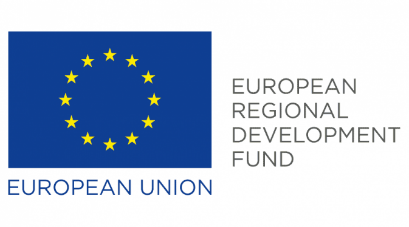 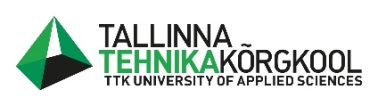 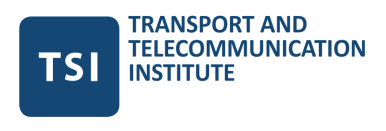 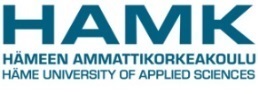 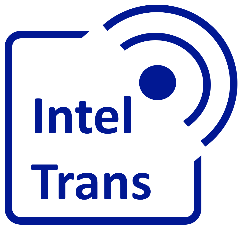 National Plan of Action for Road Safety 2018–2021
https://ec.europa.eu › pdf › norway-2018-2021

Important  Notes
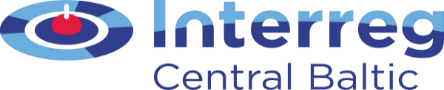 Implementation of the Action plan features in total 136 different follow-up measures.
In focus have been 13 priority areas, which were listed in the Nation Action Plan: 

speed;

intoxication;

seat belts in cars and buses and securing children;

children (0–14 years);

youth and younger drivers;

older road users and road users with disabilities;

pedestrians and cyclists;

motorcycles and mopeds;

transportation involving heavy vehicles;
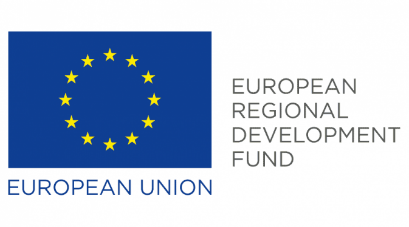 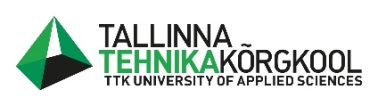 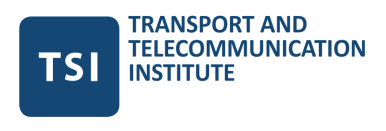 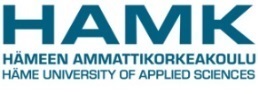 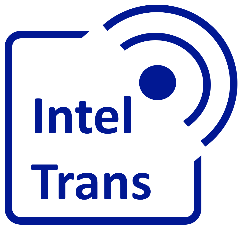 National Plan of Action for Road Safety 2018–2021
https://ec.europa.eu › pdf › norway-2018-2021

Important  Notes
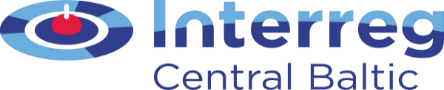 head-on collisions and run-off-the-road accidents;
effective data exchange between vehicles and infrastructure, and for automated vehicles;
vehicle technology;
Road safety work in county administrations and municipalities.

Within each priority area, goals have been set for improvement of the current situation.
A list of measures in order to meet the indicator targets  has also been provided in the published document.
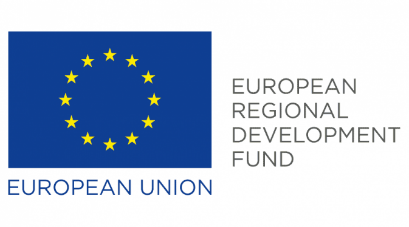 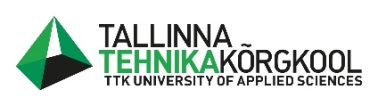 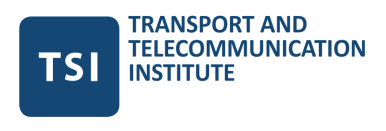 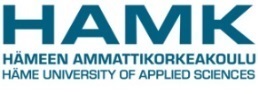 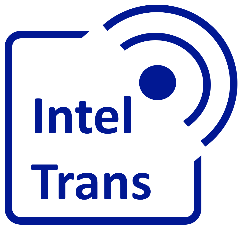 Comments related to the priority areas
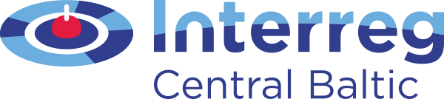 .
Overview of the indicator targets of 13 priority areas are presented in the table 1.1. of the reference document. For each indicator present status and targeted value are highlighted.

These priority areas includes 136 traffic safety measures.

Vision zero for Norway was determined:
   
Vision Zero is a vision of a transport system in which no one is killed or     severely injured. Vision Zero is the basis for all road safety work in Norway.
    Interim targets were outlined too.
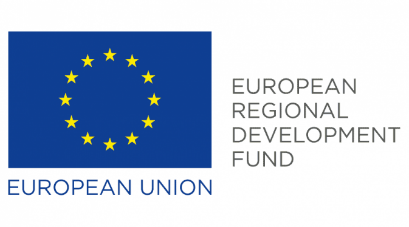 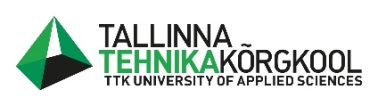 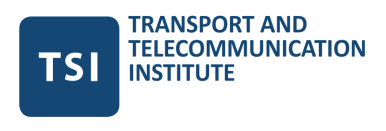 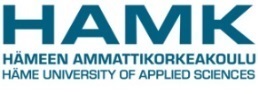 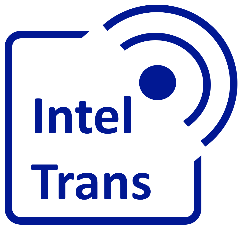 Selected topics from the Action Plan
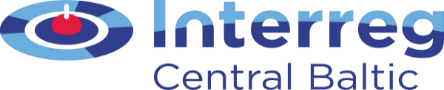 Risk behaviour in traffic:
The Institute of Transport Economics have calculated that if all drivers were to adhere to the speed limits, did not drive whilst intoxicated, and wore seat belts, the number of people killed would fall by 47 per cent, whilst the number seriously injured would drop by 41 percent.

Statement is based on source:
The Institute of Transport Economics: Arbeidsdokument 4023-R Beregningsoppdrag Nasjonal tiltaksplan for TS på veg (‘Working document 4023-R calculations for the national action plan for road safety on roads’) (Alena Høye)
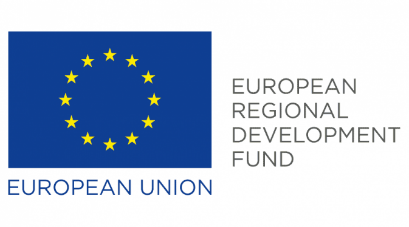 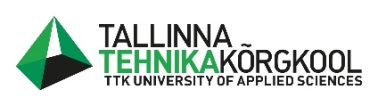 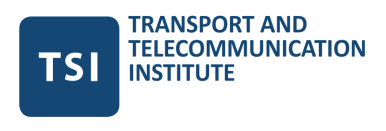 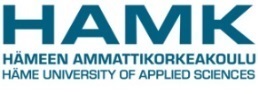 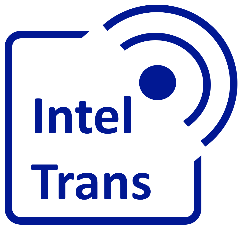 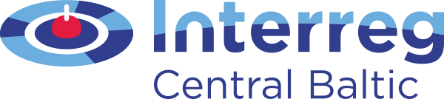 Population groups
Accident statistics show that the risk of being killed or seriously injured in traffic is different for different populations groups. During the plan period, special efforts will be made concerning children, young people, younger drivers and the elderly. 
Furthermore, there is a need to prioritise road safety measures amongst road users accustomed to foreign traffic cultures.
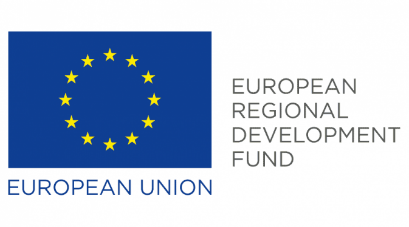 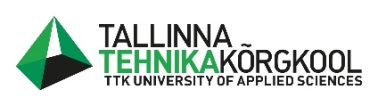 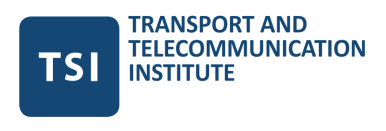 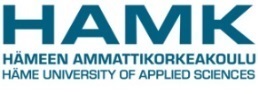 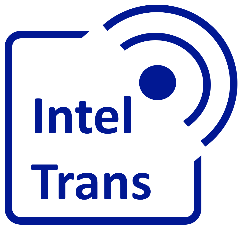 Road user groups / vehicle groups
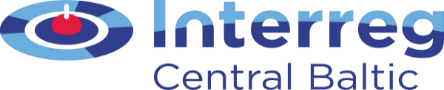 There are a range of challenges associated with the different groups of road users. Figure 6.1 shows that over time, there has been a positive development in all groups of road users. However, over the last five years, the number of people killed or seriously injured on bicycles and motorcycles has increased somewhat, whilst the number killed or seriously injured in cars has been reduced dramatically.
 
Compared to car drivers, the risk of being killed or seriously injured is eight times high her for pedestrians, 13 times higher for cyclists, and 16 times higher for those riding heavy motorcycles (table 6.1 of the reference material).
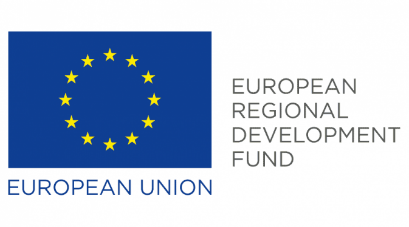 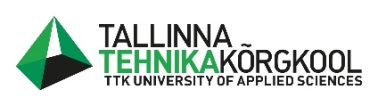 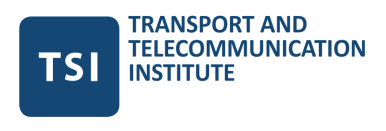 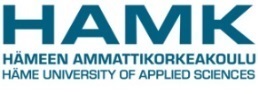 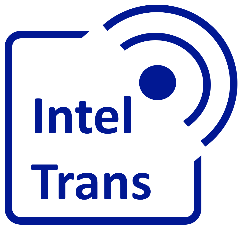 Safe roads
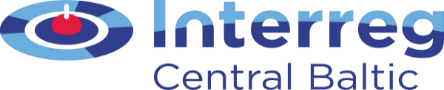 In operations and maintenance, a key objective is maintaining a good level of safety. Most investments in new road projects and upgrading of existing roads will provide increased road safety, even if it is not the primary objective.

The accident statistics for 2013–2016 show that for all road categories combined, 27 per cent of deaths or serious injuries occurred in head-on collisions, 29 per cent in run-off-the-road accidents, and 15 per cent in accidents involving pedestrians. Figure

The challenges are different for the different road categories.
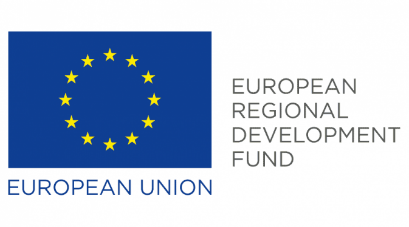 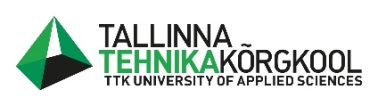 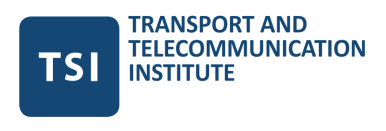 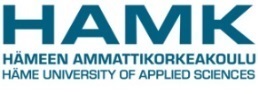 Intelligent Transport Systems (ITS)
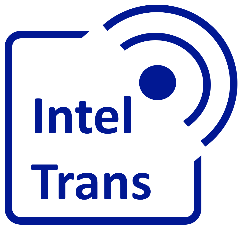 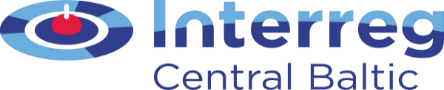 Development and facilitation of ITS will form a key part of road safety work. These solutions use information and communications technology within a traffic or transportation system, with the aim of influencing behaviour and improving transportation solutions and traffic management.

A range of ITS solutions implemented will contribute to better road safety and include solutions for both vehicles and infrastructure. For example, it is widely accepted that automated (self-driving) vehicles have great potential in terms of improved road safety. However, we are still a long way from seeing self-driving vehicles dominating the traffic landscape, and before we reach that point, we will need to implement a range of measures to guide development in the right direction.
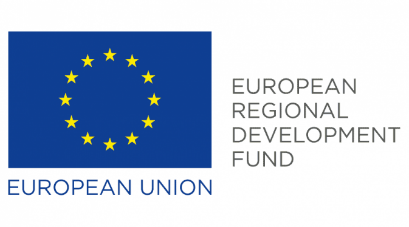 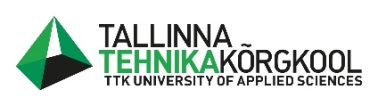 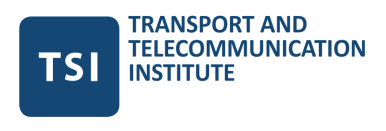 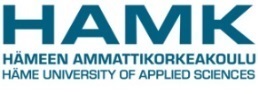 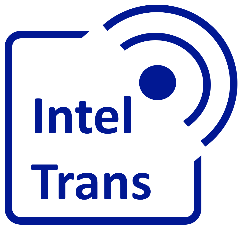 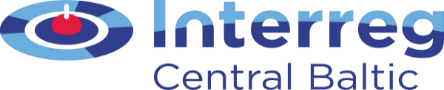 Atlantic Road in Norway as masterpiece of high-level road architecture. Original photo 2009
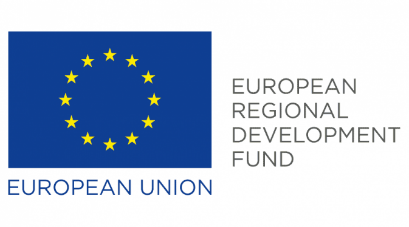 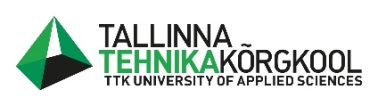 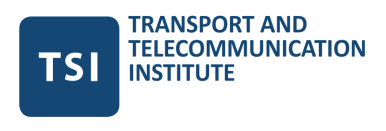 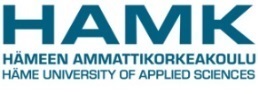 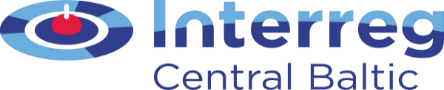 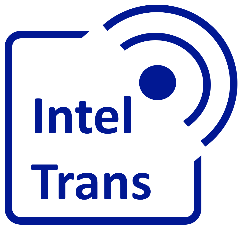 Reference materials:
www.National Plan of Action for Road Safety 2018–2021, short version
https://nordicroads.com/ Nordic traffic safety research from The publishing institutions:
Swedish National Road and Transport Research Institute (VTI)Technical Research Centre of Finland (VTT)The Icelandic Road and Coastal Administration (IRCA)Institute of Transport Economics (TØI), Norway
About the Handbook of Road Safety Measures (Norway)
 The Handbook of Road Safety Measures summarizes results from empirical studies on the safety effects of        different types of road safety measures. The main focus of the book is the measures’ effect on accidents or injuries. Per November 2019, 148 different road safety measures are included. As far as possible, results are summarized by meta-analysis.
The Handbook is continuously updated based on new empirical studies. Revised chapters are published here on the book’s website in Norwegian. For some chapters, results are also published as reports at the website of the Institute of Transport Economics, and/or as scientific journal articles. Previous versions of The Handbook of Road Safety Measures have been publised in Norwegian (1982, 1989, 1997 and 2012), English (2004 and 2009), Spanish (2006 and 2013), Russian (1997 and 2000), Finnish (1993), and Portugese (2015). The most updated content is freely available on this website in Norwegian.
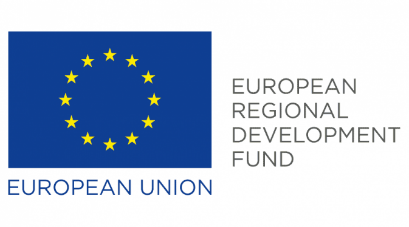 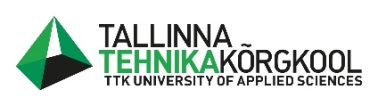 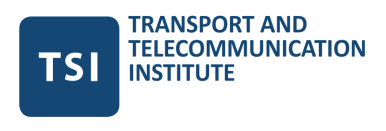 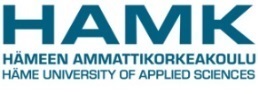 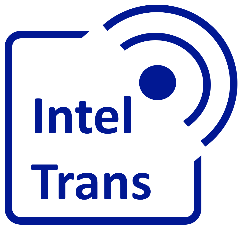 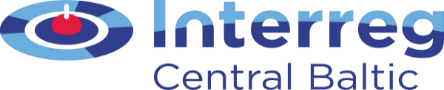 More references:
ORIGINAL RESEARCH article
Front. Sustain. Cities, 08 July 2020 | https://doi.org/10.3389/frsc.2020.00023

Safety Culture Among Car Drivers and Motorcycle Riders in Norway and Greece: Examining the Influence of Nationality, Region, and Transport Mode
https://doi.org/10.3389/frsc.2020.00023
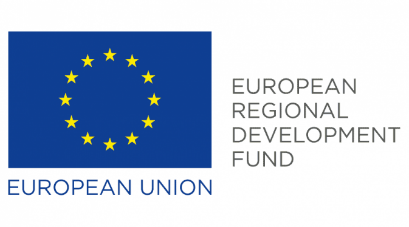 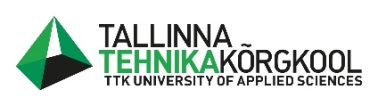 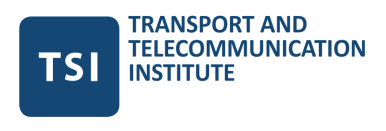 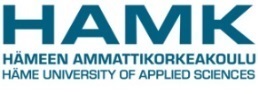 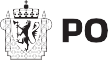 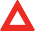 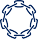 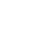 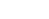 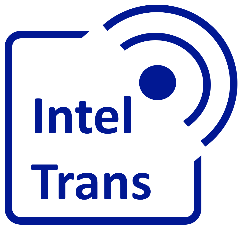 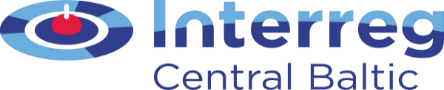 Themes for class work or self assessment reviews:
Why traffic safety environment in Norway is on high level.
Scope of the National Road Safety Action plan in Norway.
Philosophy of the vision zero. From interim targets to the vision status.
Priority areas of the Action Plan.
What is necessary to learn from the Norwegian risk behavior doctrine.
Why is necessary to focus on risk groups of Traficant’s.
Challenge – the way to the intelligent transport system.
Format: Summary file on 2-3 A4 pages. Recommended reference materials from slides: 6,17 and 18.
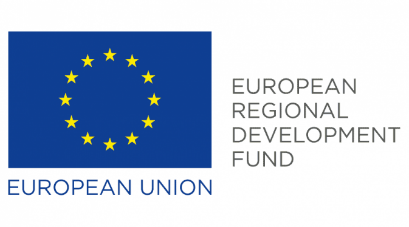 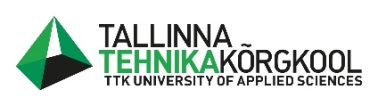 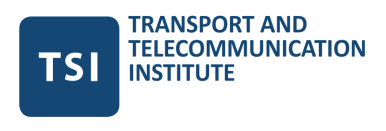 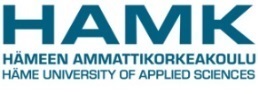 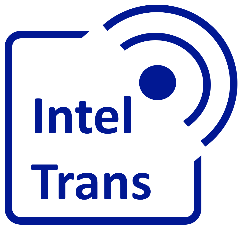 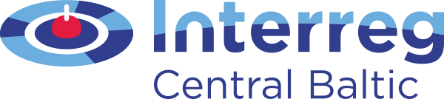 Thank you for your attention!
Interreg Central Baltic Project: INTELTRANS – Intelligent Transport and Traffic Management study module.
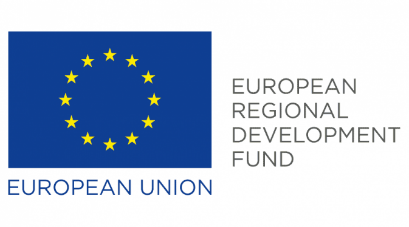 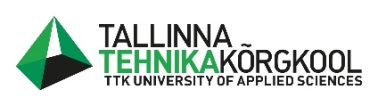 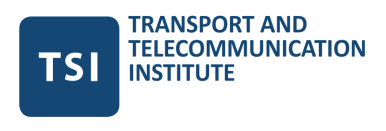 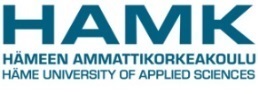